Titus 1:5–6
5 This is why I left you in Crete, so that you might put what remained into order, and appoint elders in every town as I directed you— 6 if anyone is above reproach, the husband of one wife, and his children are believers and not open to the charge of debauchery or insubordination. it.
Titus 1:7–9
7 For an overseer, as God’s steward, must be above reproach. He must not be arrogant or quick-tempered or a drunkard or violent or greedy for gain, 8 but hospitable, a lover of good, self-controlled, upright, holy, and disciplined. 9 He must hold firm to the trustworthy word as taught, so that he may be able to give instruction in sound doctrine and also to rebuke those who contradict it.
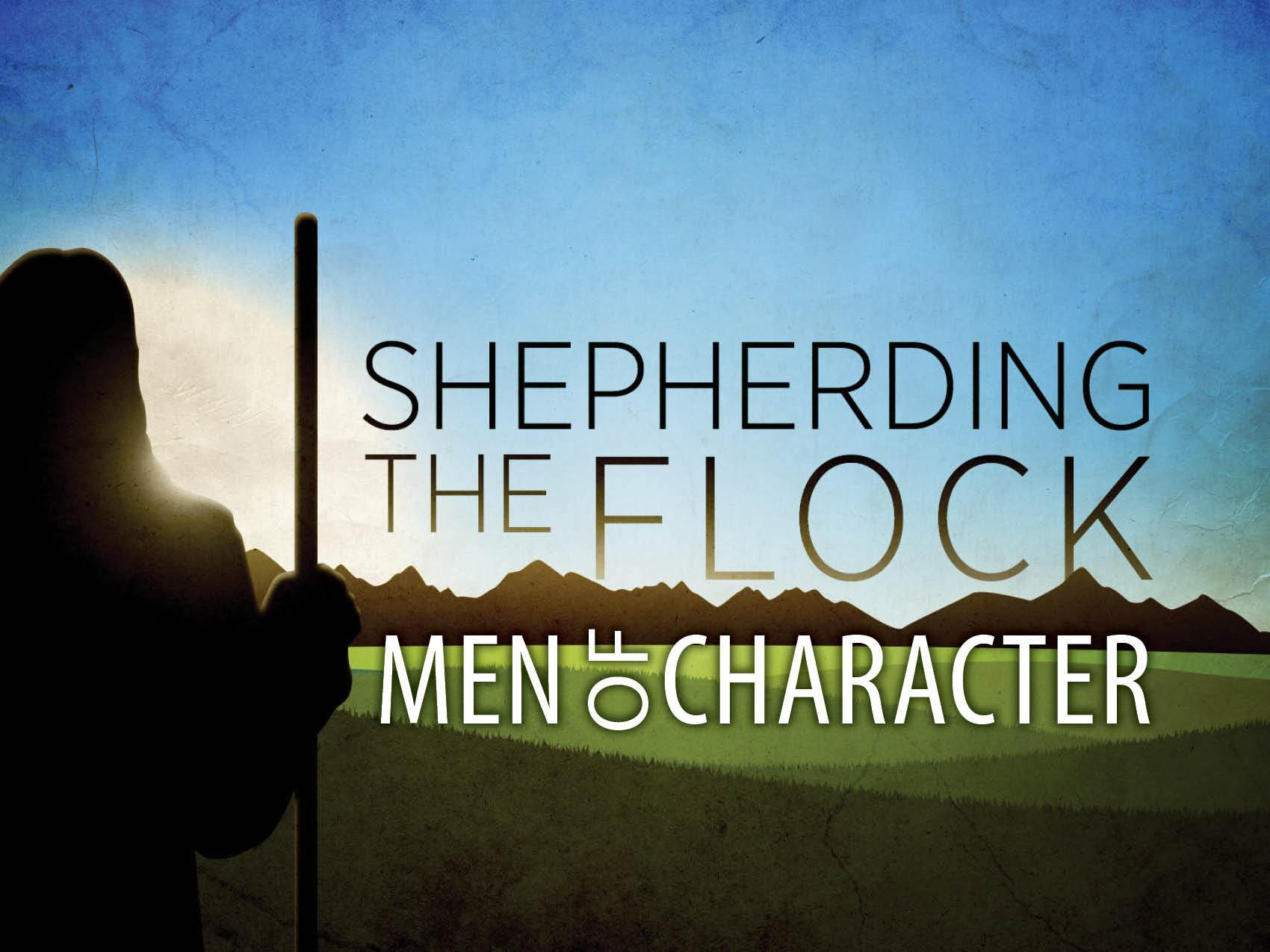 The problems with our traditional approach.
We make one master list.
“Above reproach”
“Sober-minded”
“Able to Teach”
“Not a lover of money”
“Keeping his children submissive”
“Blameless”
“Disciplined”
“Able to give instructions”
“Not greedy for gain”
“His children are believers”
“Husband of one wife”
“Self-controlled”
“Hospitable”
“Not a drunkard”
“Not violent”
“Respectable”
“Gentle”
“Not quarrelsome”
“Not a recent convert”
“Well thought of by outsiders”
“Not arrogant”
“Not quick Tempered”
“A lover of good”
“Upright”
“Holy”
Timothy’s list:

“Husband of one wife”
“Self-controlled”
“Hospitable”
“Not a drunkard”
“Not violent”
“Above reproach”
“Sober-minded”
“Able to Teach”
“Not a lover of money”
“Keeping his children submissive”
“Respectable”
“Gentle”
“Not quarrelsome”
“Not a recent convert”
“Well thought of by outsiders”
Our list: 

“Husband of one wife”
“Self-controlled”
“Hospitable”
“Not a drunkard”
“Not violent”
“Blameless”
“Disciplined”
“Able to give instructions”
“Not greedy for gain”
“His children are believers”
“Respectable”
“Gentle”
“Not quarrelsome”
“Not a recent convert”
“Well thought of by outsiders”
“Not arrogant”
“Not quick Tempered”
“A lover of good”
“Upright”
“Holy”
Titus’ list: 

“Husband of one wife”
“Self-controlled”
“Hospitable”
“Not a drunkard”
“Not violent”
“Blameless”
“Disciplined”
“Able to give instructions”
“Not greedy for gain”
“His children are believers”
“Not arrogant”
“Not quick Tempered”
“A lover of good”
“Upright”
“Holy”
The problems with our traditional approach.
We make one master list. 
We focus on disqualifications more than qualifications.
We give too much attention to quantifiable qualities.
We focus on terms more than the concept.
Men of Character
While the lists aren’t identical, they are identical in what matters—character.
Character…
1 Timothy 3
Titus 1
“…an overseer must be above reproach…” (vv. 2–6).
“a good reputation… so that he will not fall into reproach…” (v. 7 NASB).
“if anyone is above reproach…” (v. 6). 
“For an overseer… must be above reproach…” (v. 7).
Men of Character
While the lists aren’t identical, they are identical in what matters—character.
An elders needs to be a man who is above reproach. 
We understand if he is above reproach by looking at the moral qualities listed.
Caution…
Being “above reproach” is a relative term.
We cannot abuse the text.